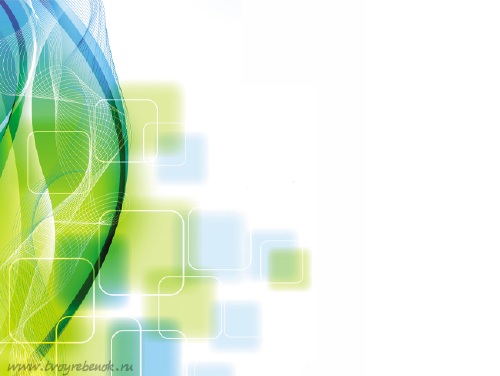 Муниципальное автономное дошкольное образовательное учреждениеМуниципального образования город Ирбит«Детский сад № 27»
«РЕАЛИЗАЦИЯ СОВРЕМЕННЫХ ТРЕБОВАНИЙ К РАЗВИВАЮЩЕЙ ПРЕДМЕТНО – ПРОСТРАНСТВЕННОЙ  СРЕДЕ»


Воспитатель: Речкалова Надежда Алексеевна
Первая квалификационная категория

Ирбит, 2017 год
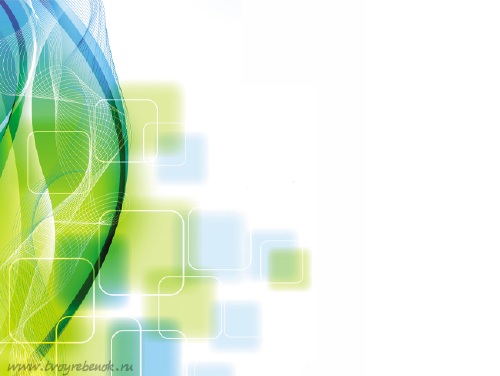 1 ЭТАП:
 формулировка цели и задач работы по созданию развивающей среды.

ЦЕЛЬ: 
создание развивающей среды, которая
обеспечивает полноценное развитие детей
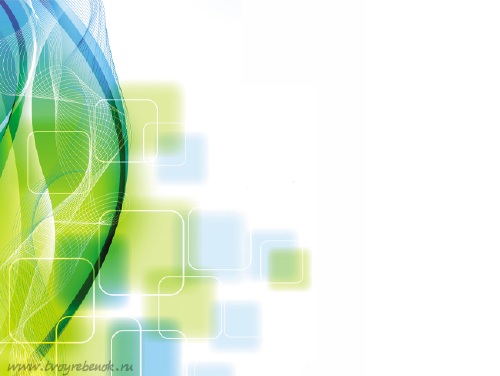 АКТИВНАЯ ЗОНА
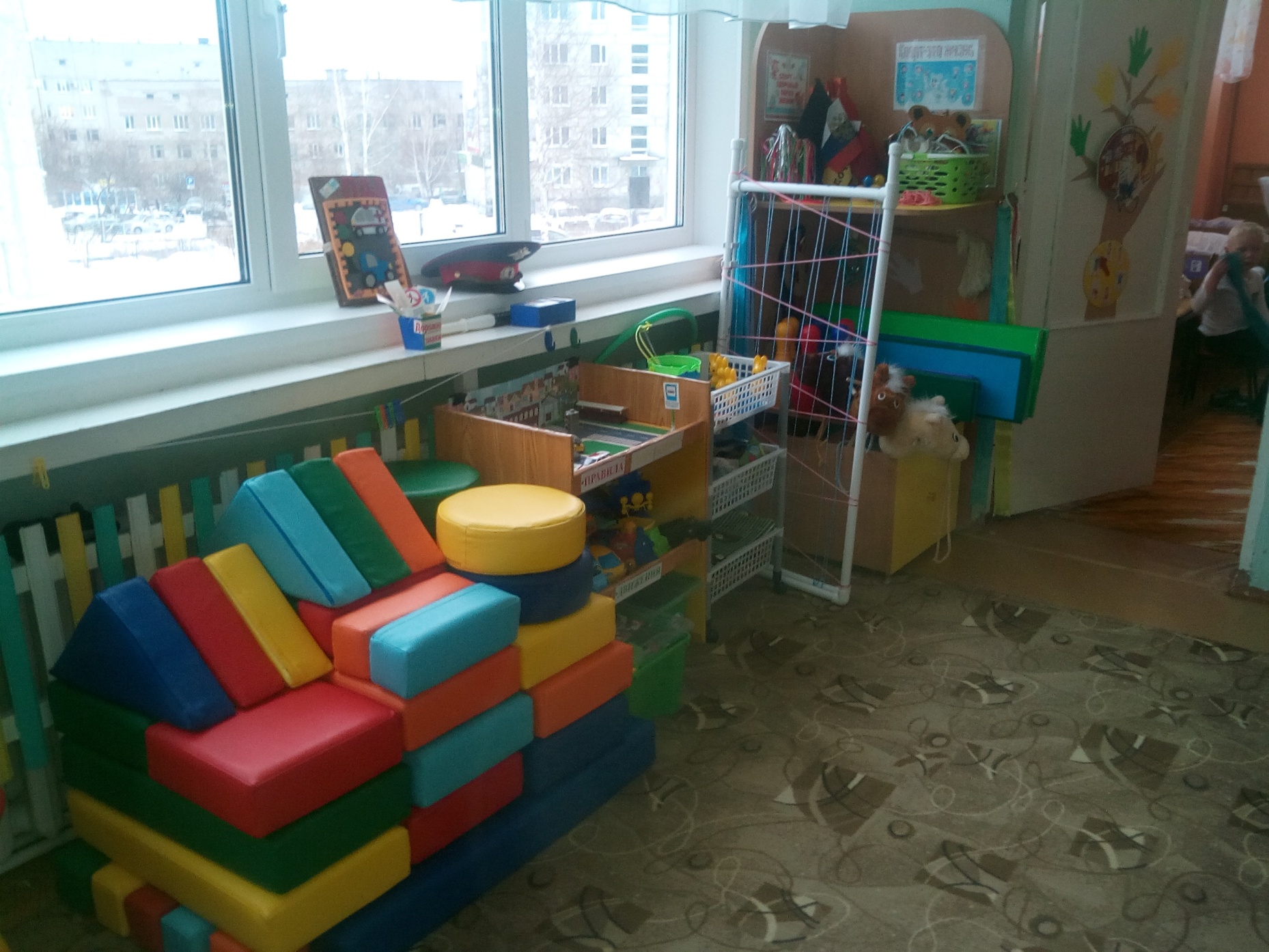 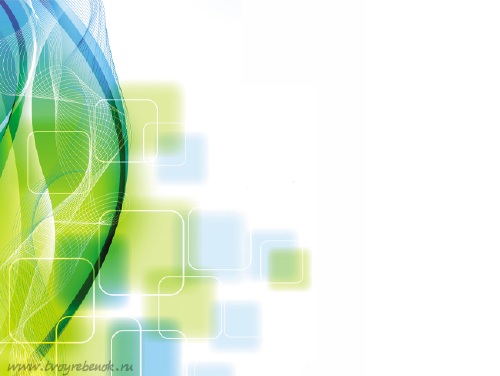 РАБОЧАЯ (ДЕЛОВАЯ) ЗОНА
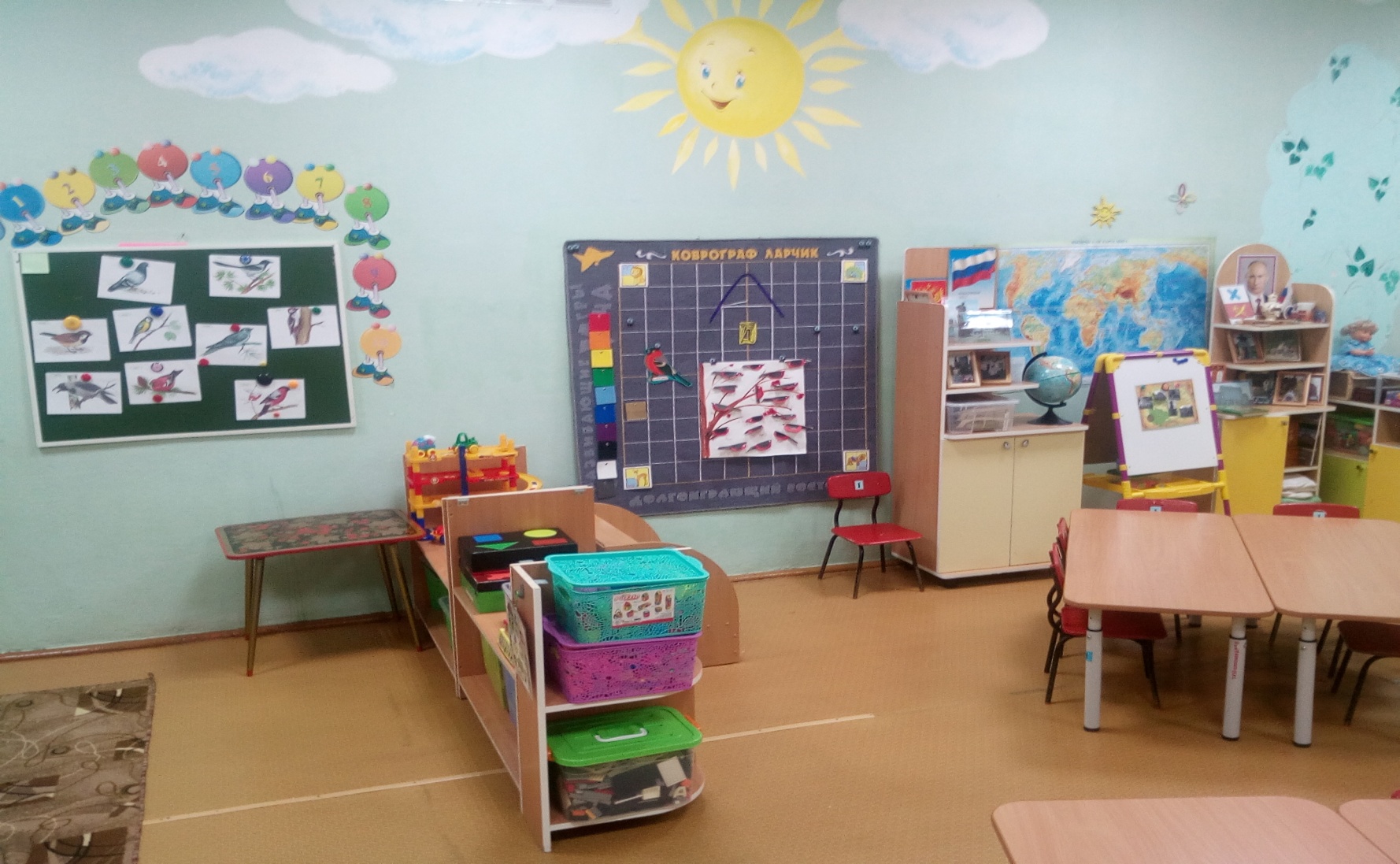 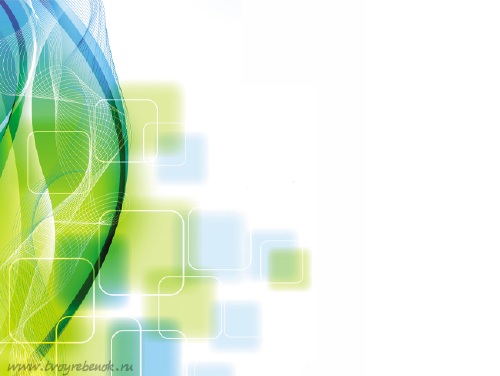 СПОКОЙНАЯ ЗОНА
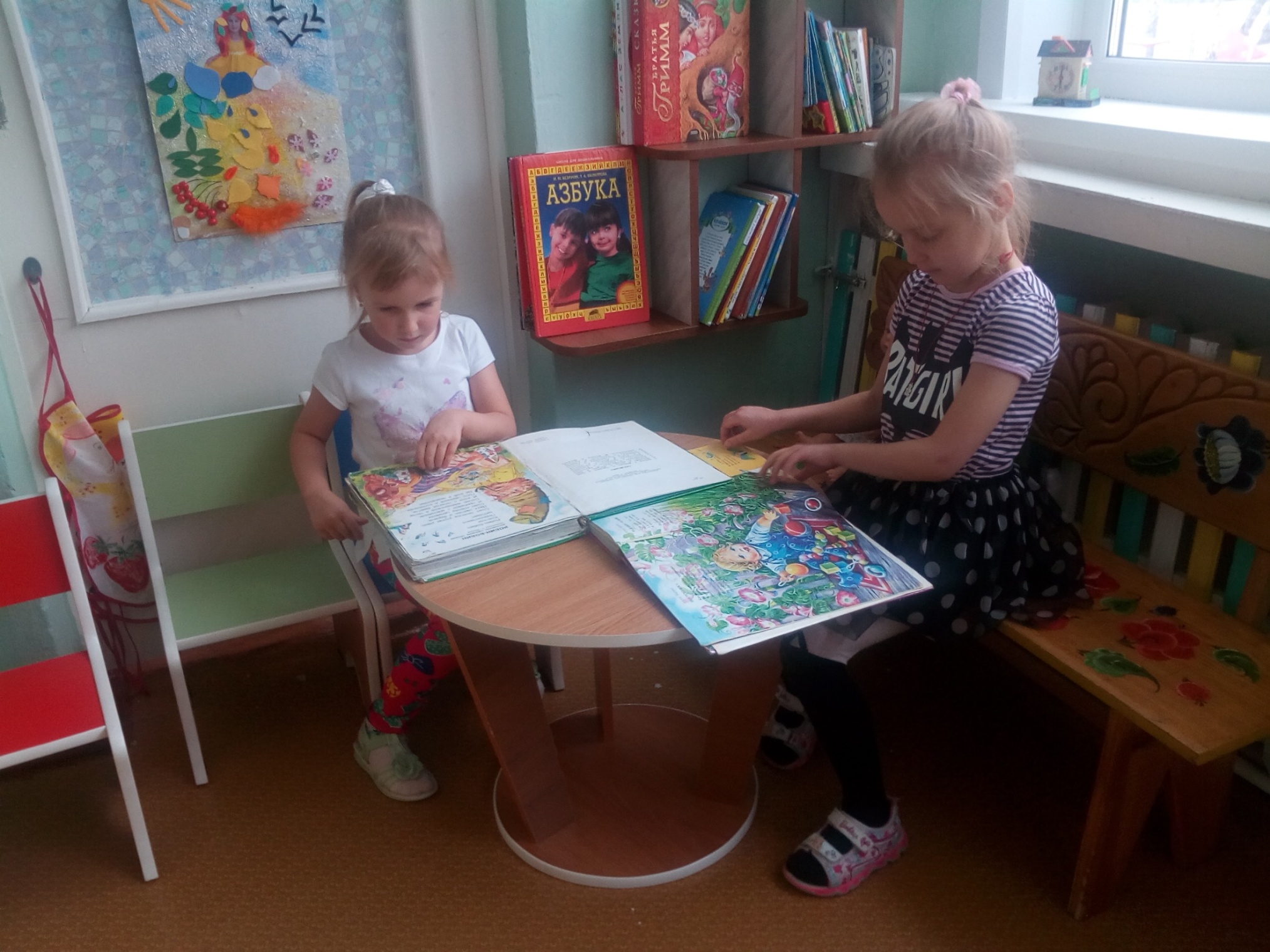 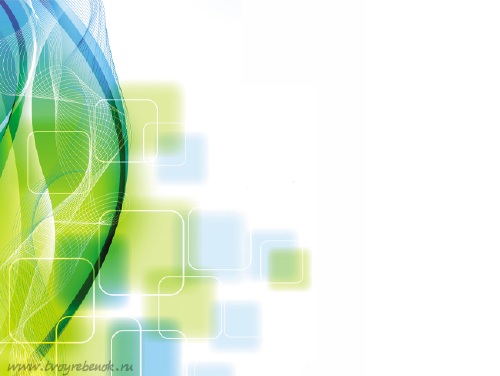 2 ЭТАП
определение игрового и дидактического оборудования для решения образовательных задач
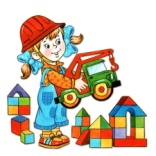 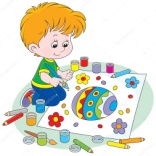 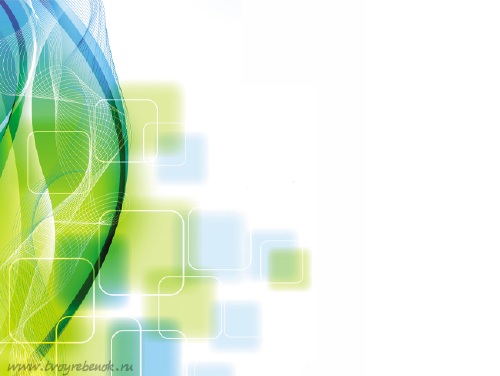 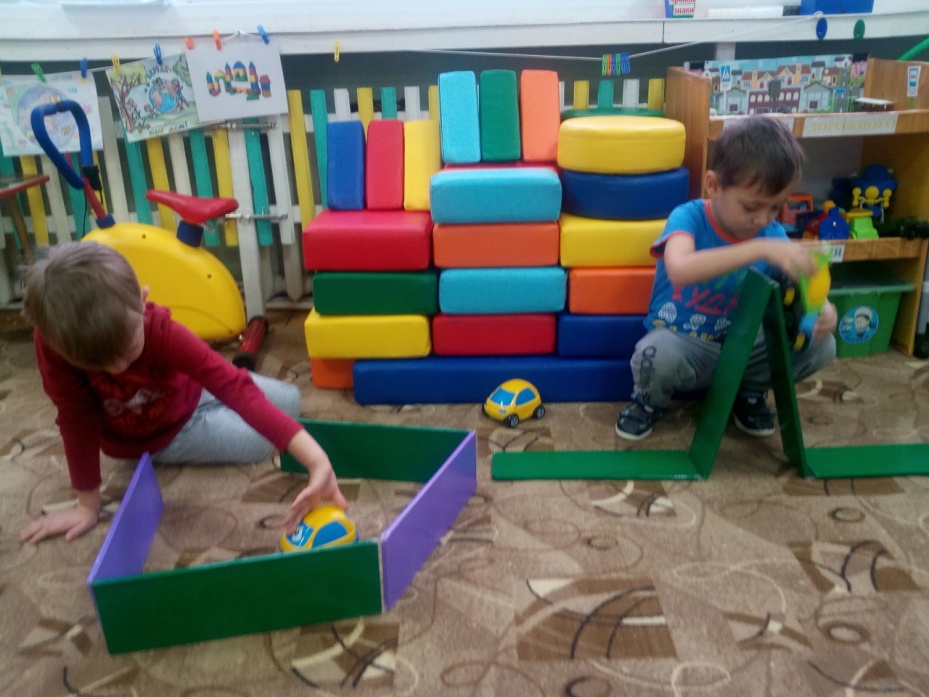 МАРКЕРЫ ИГРОВОГО ПРОСТРАНСТВА
КРУПНЫЕ 
– для подвижных игр
МАЛЕНЬКИЕ 
– для малоподвижных, сюжетных  игр
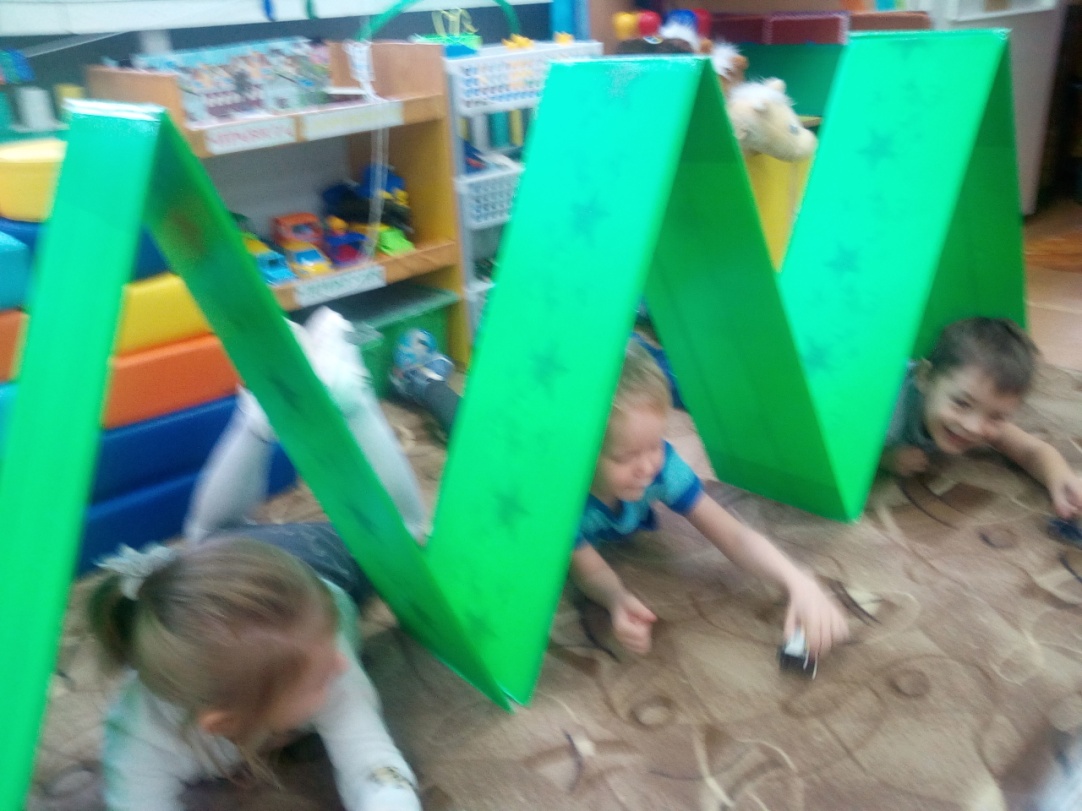 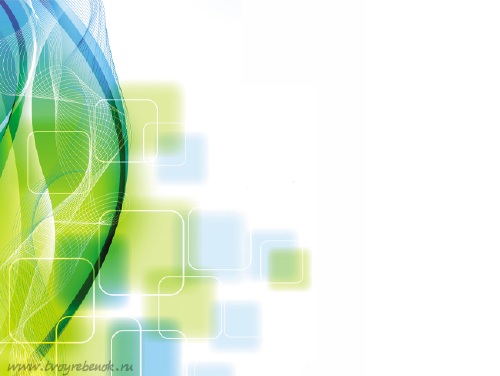 МОБИЛЬНЫЕ ПОСОБИЯ
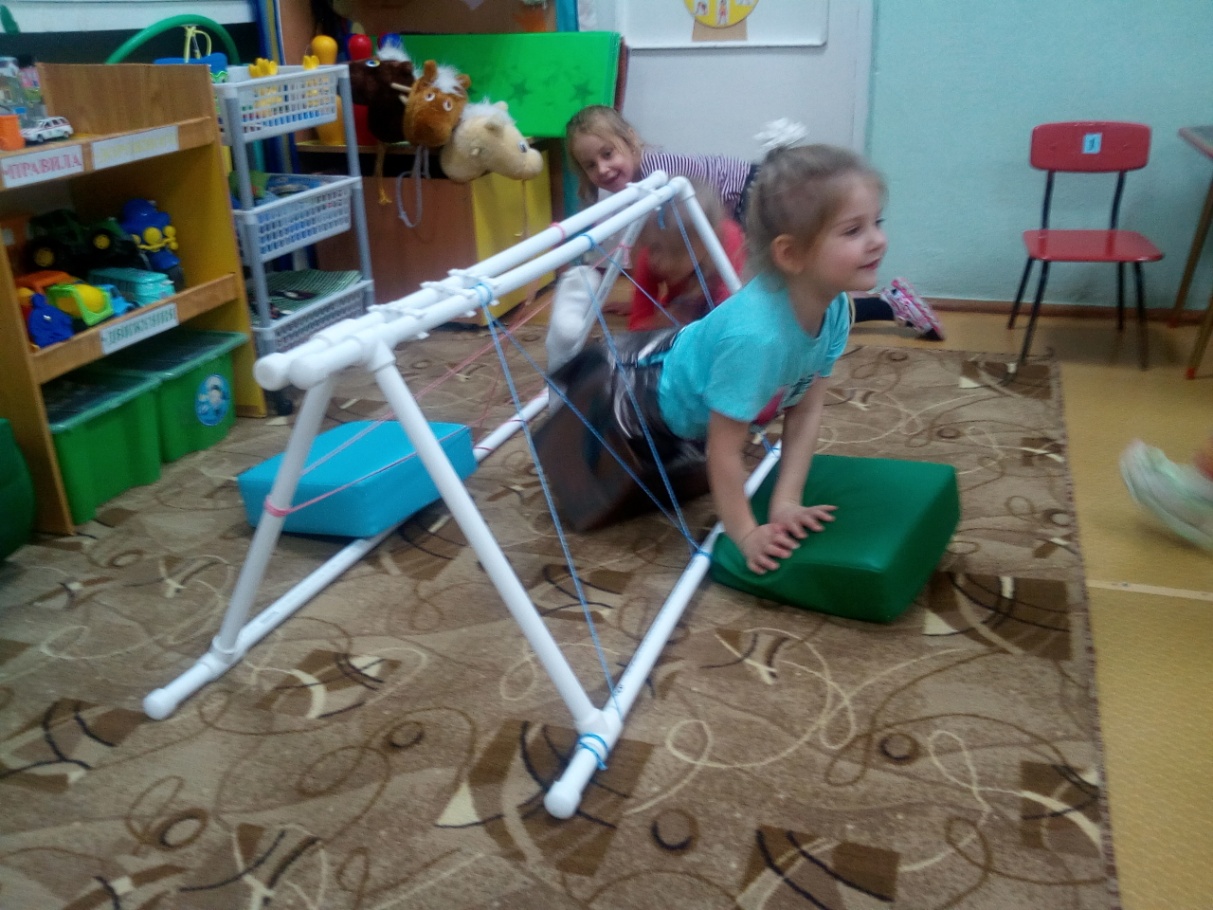 «Классики»
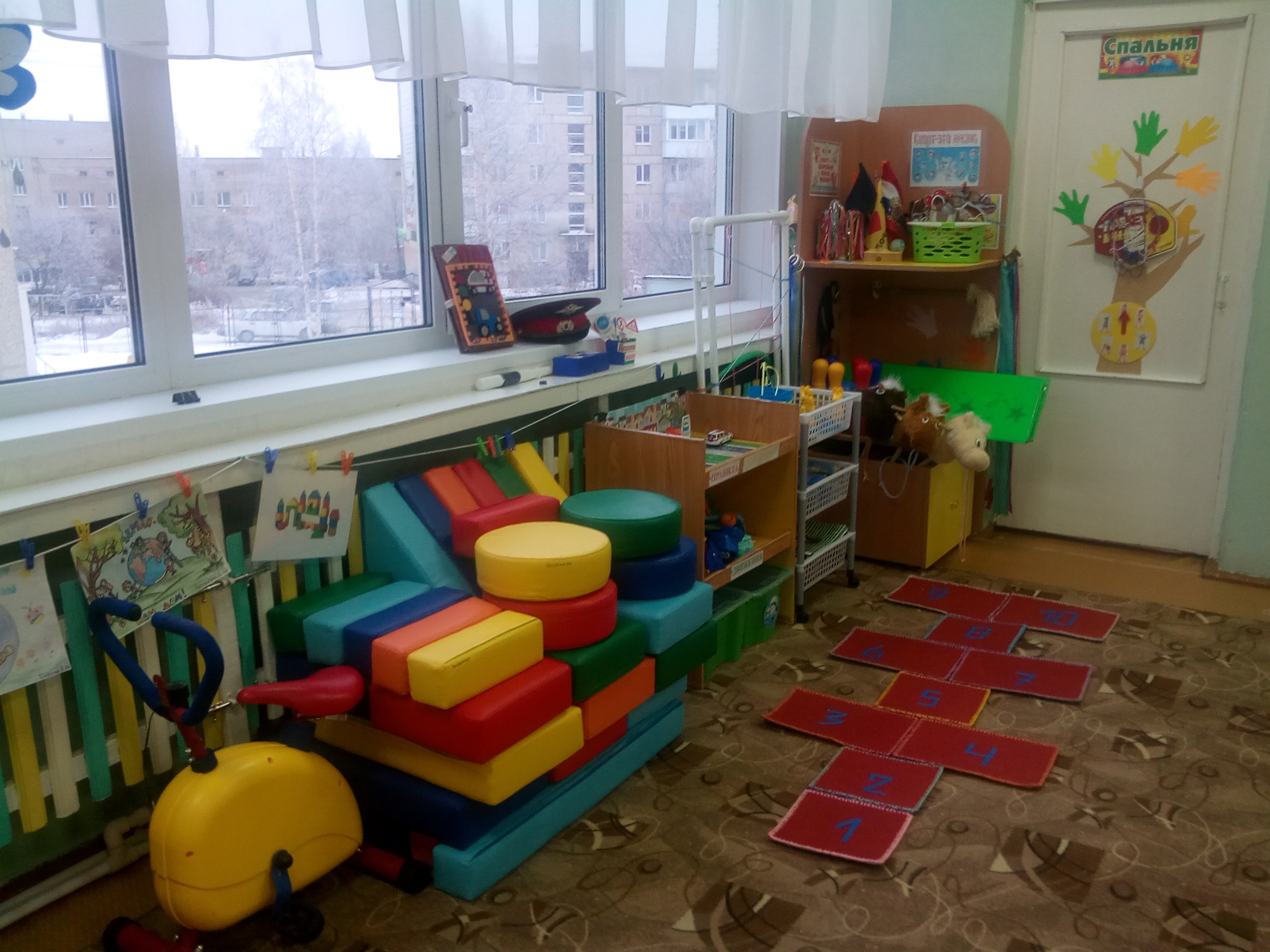 «Веревочный парк»
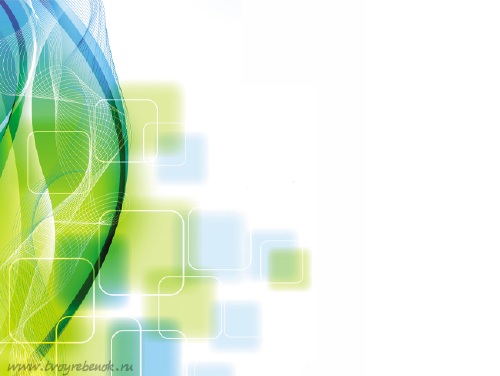 ТРАНСФОРМИРУЕМОЕ
 ПОСОБИЕ
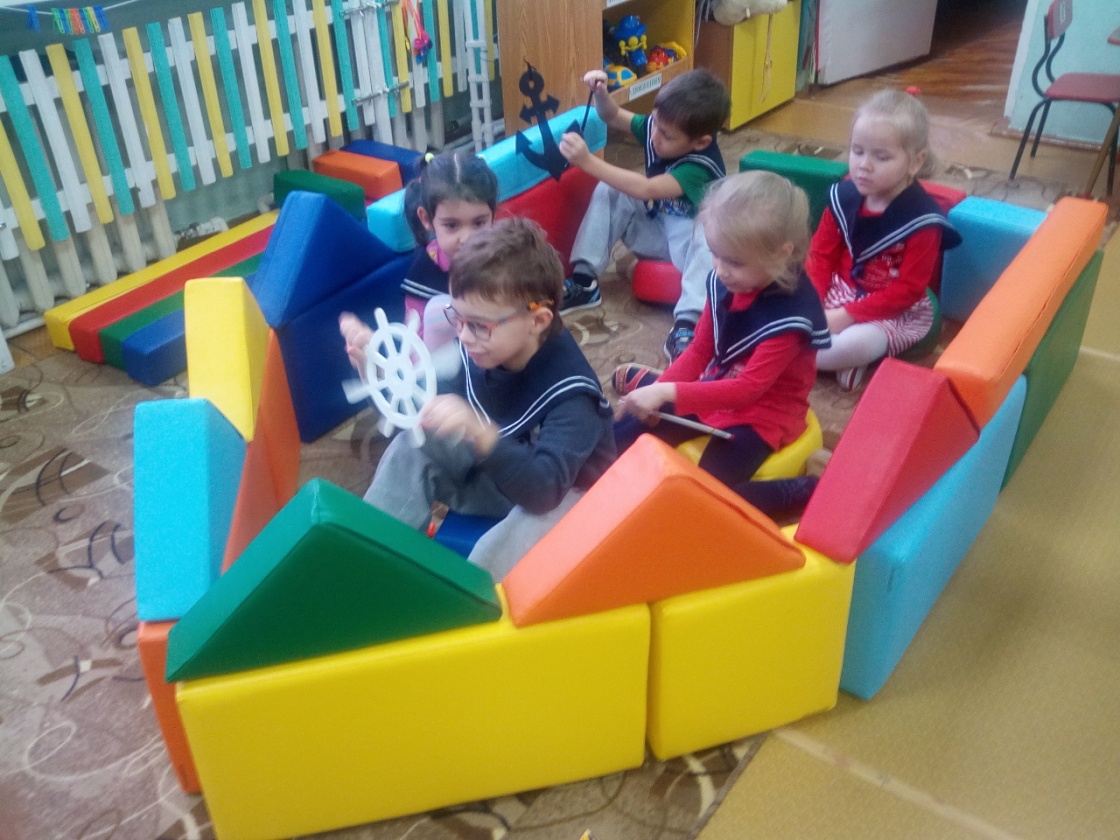 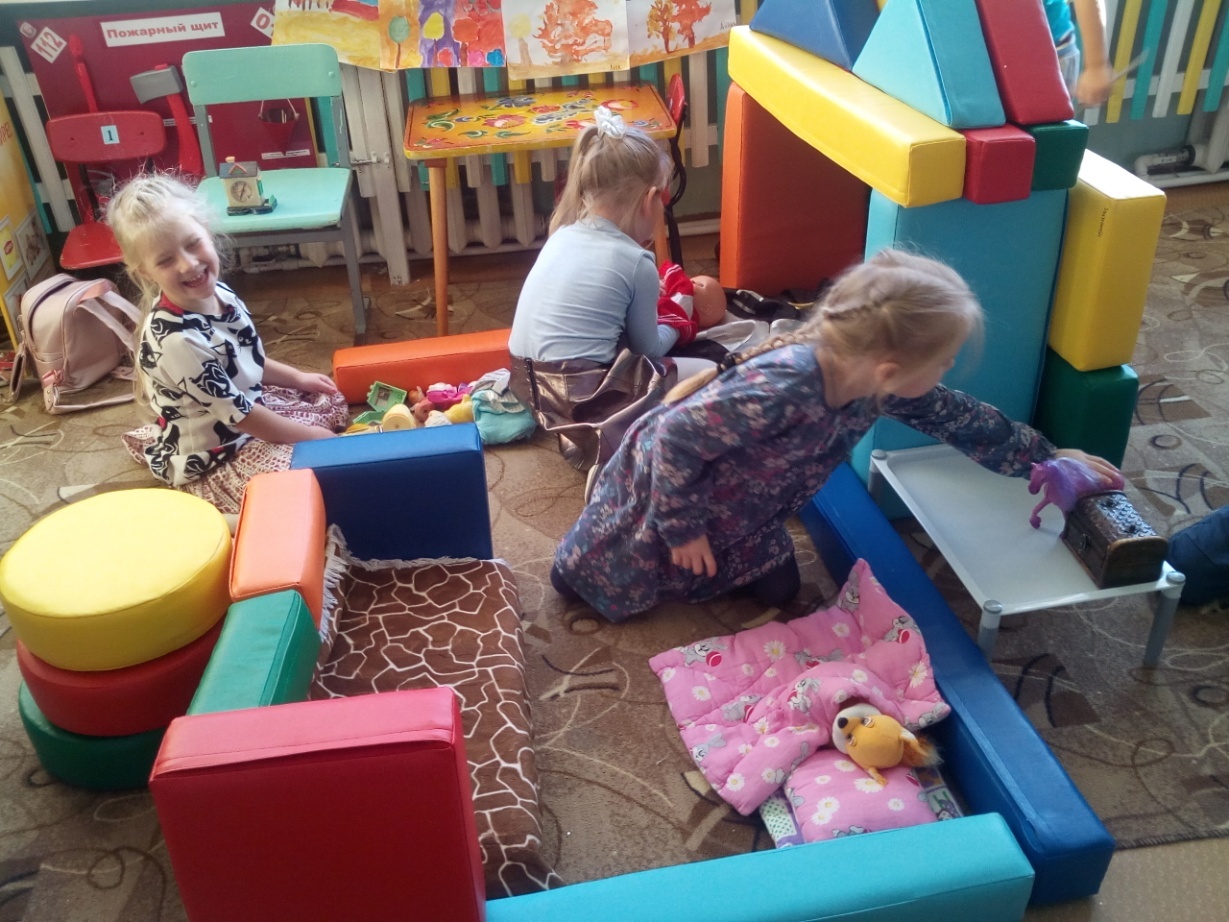 МЯГКИЕ МОДУЛИ
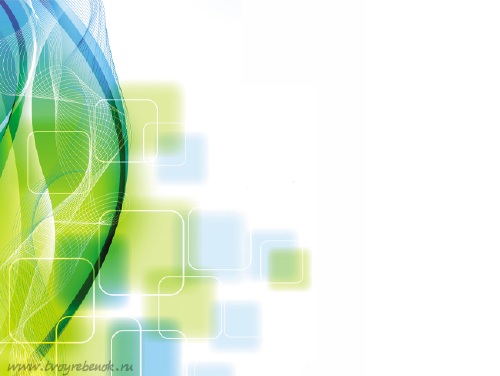 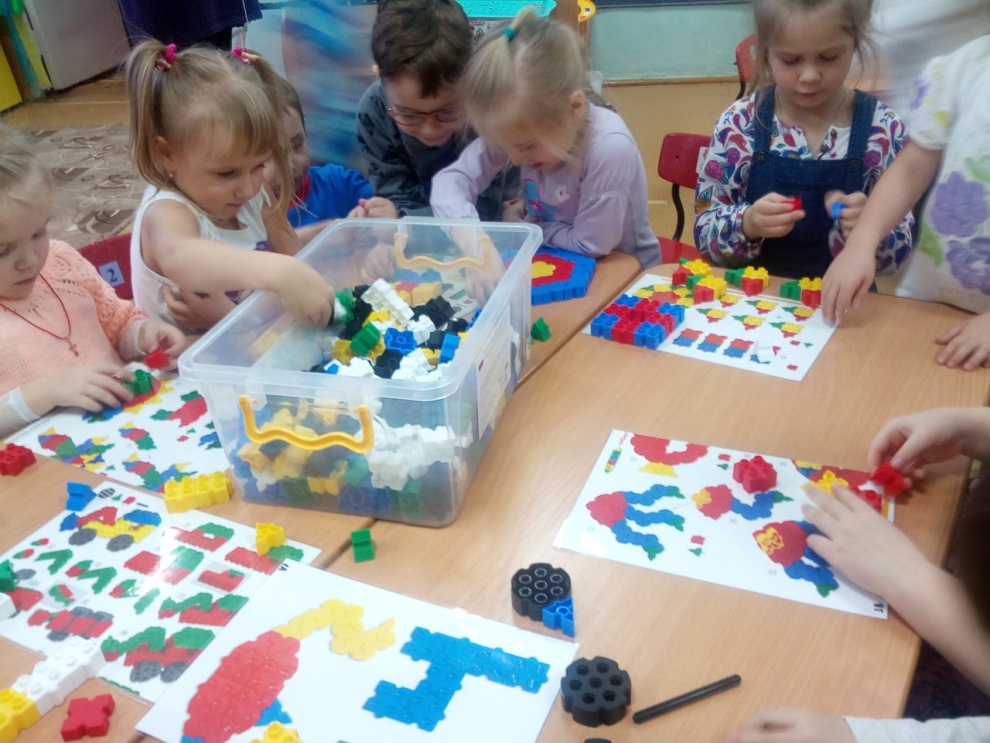 ОБРАЗОВАТЕЛЬНЫЕ КОНСТРУКТОРЫ
ИГРА НА ПЛАТФОРМЕ
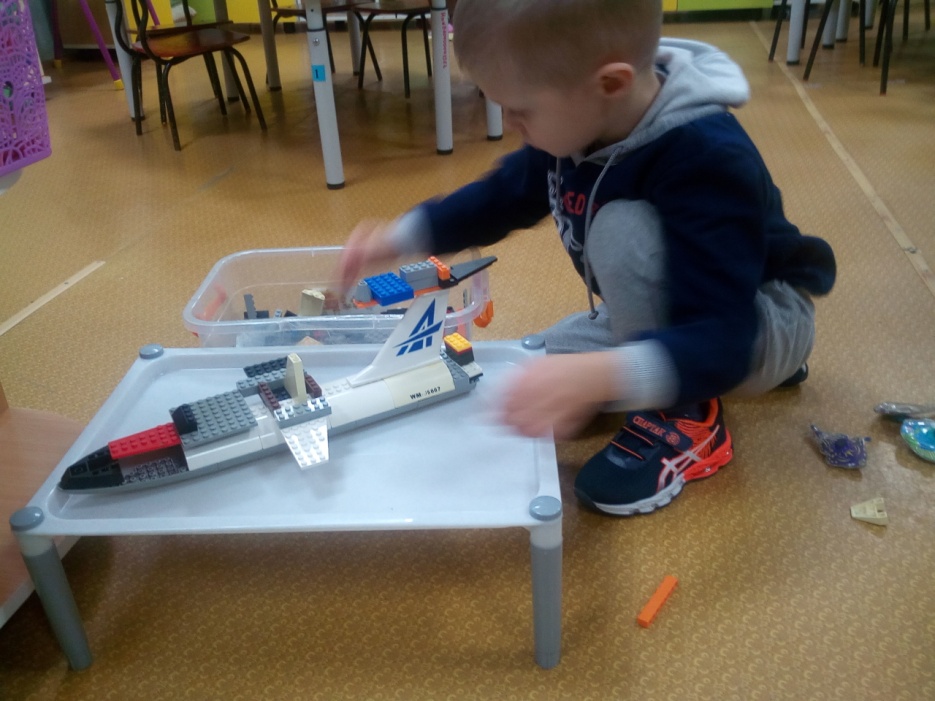 ИГРА НА СТОЛЕ
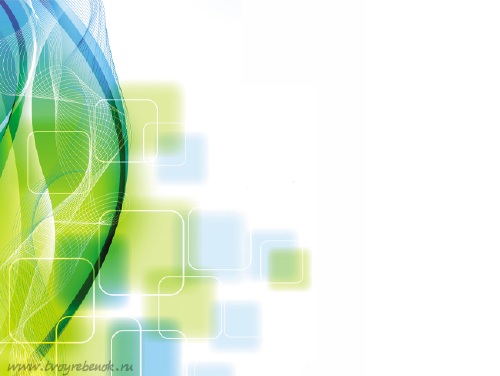 Пособия «ЛЕПБУК»
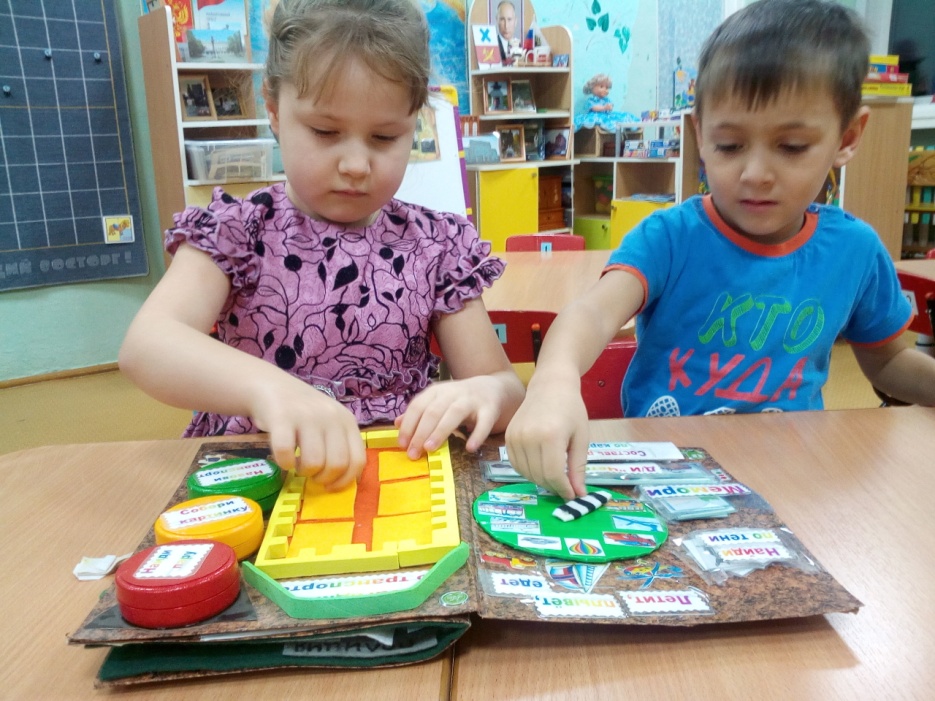 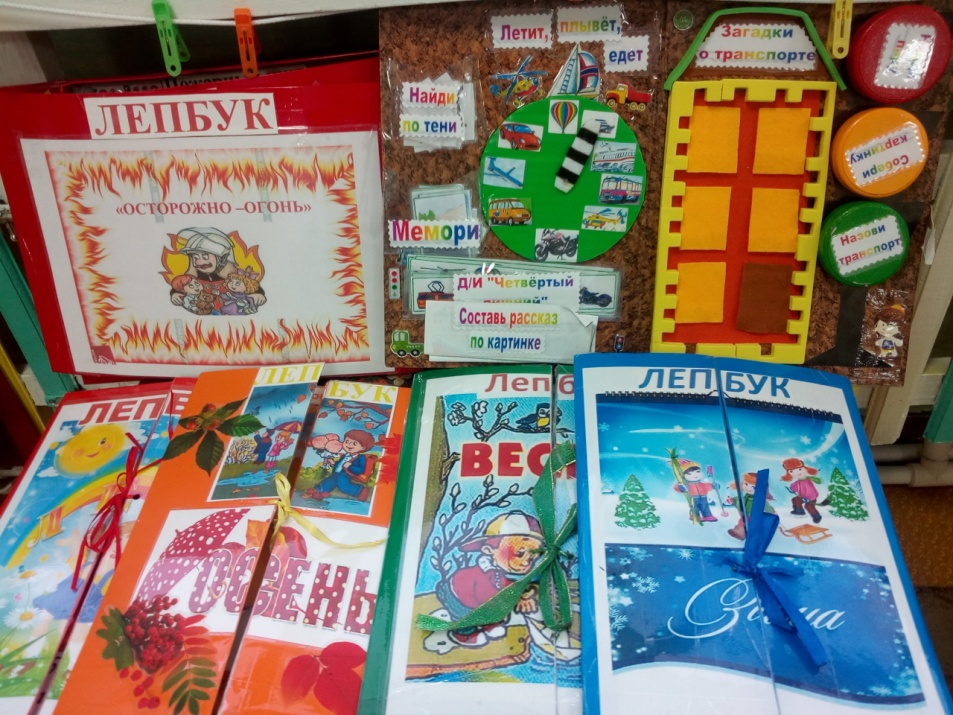 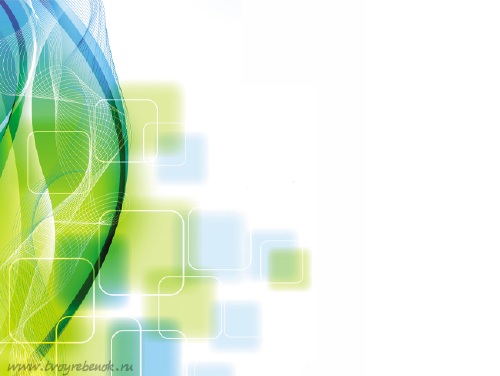 «ФИЗИКА В БУТЫЛОЧКАХ»
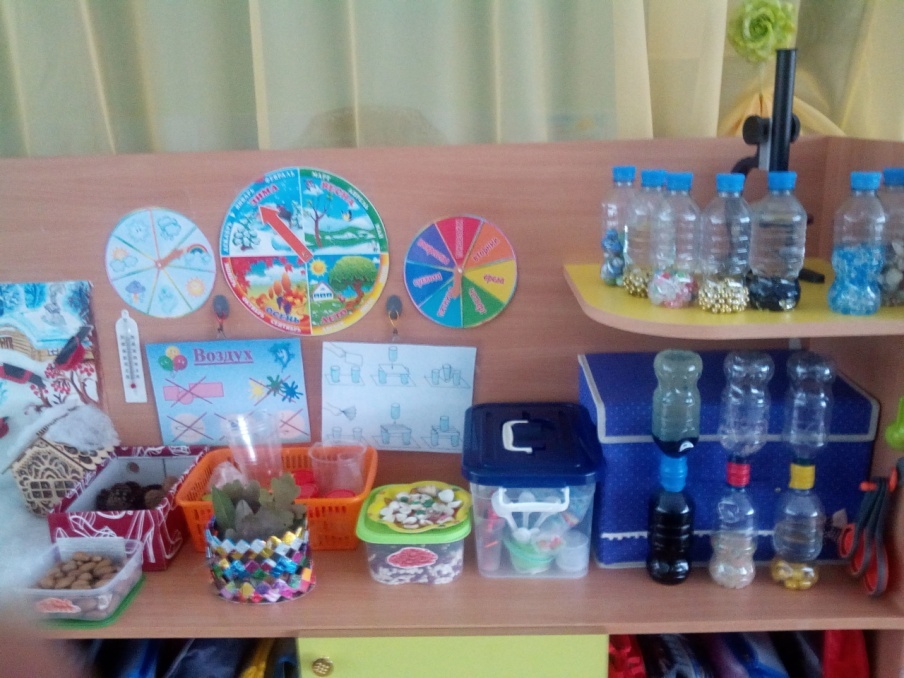 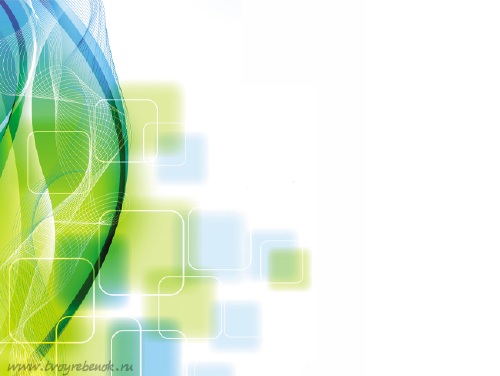 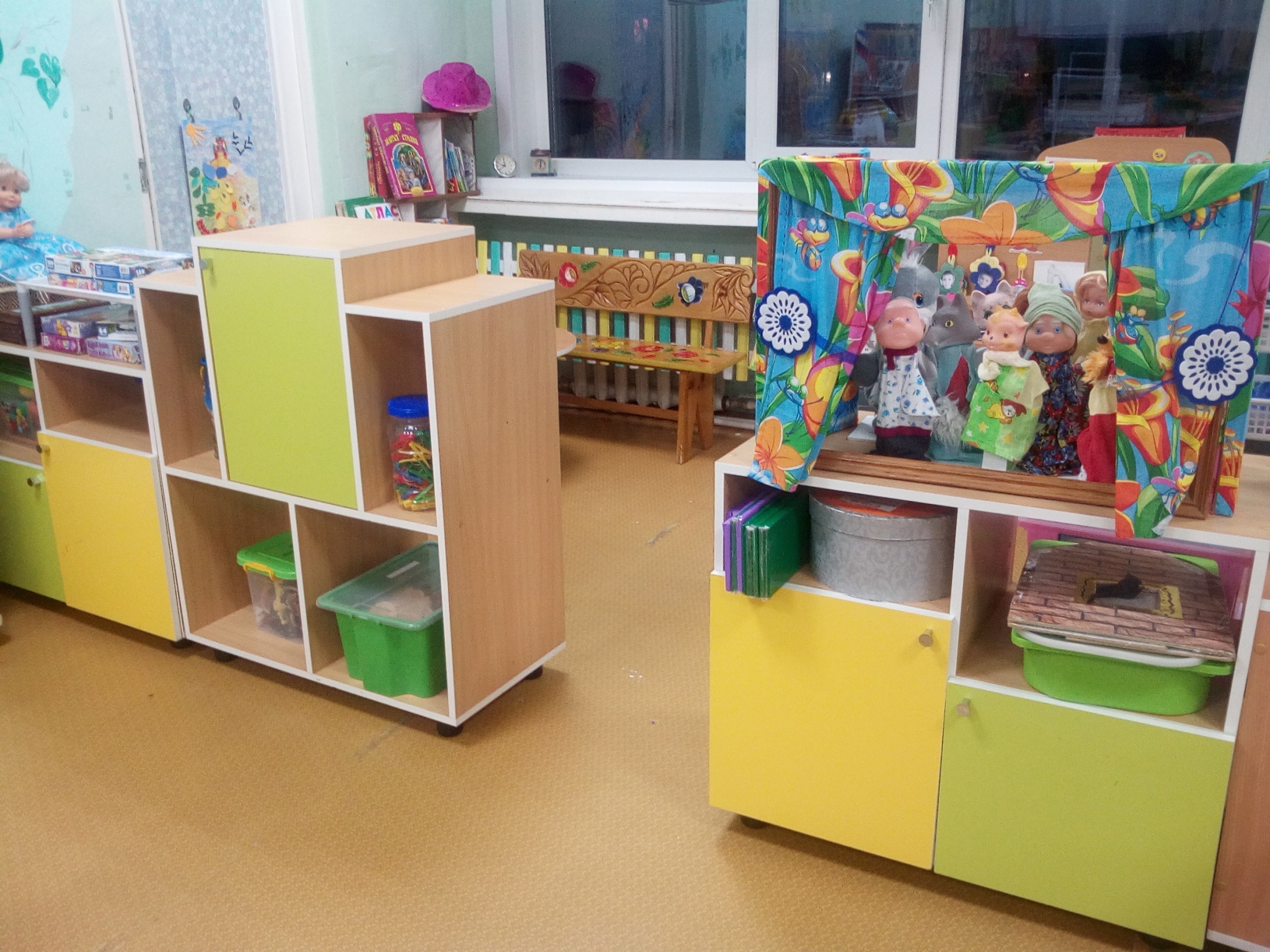 РАЗВИТИЕ 
КОММУНИКАТИВНОЙ 
ДЕЯТЕЛЬНОСТИ
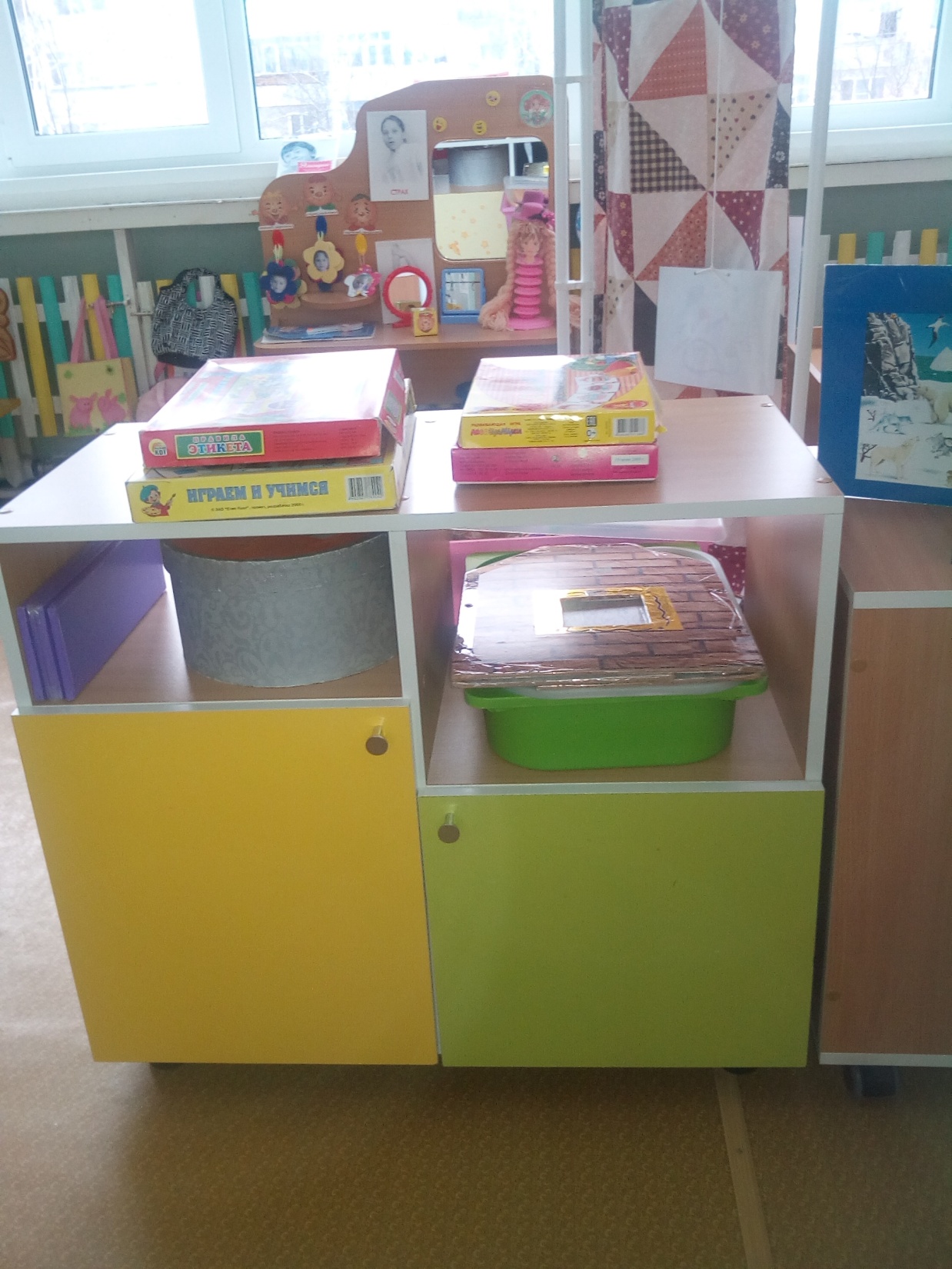 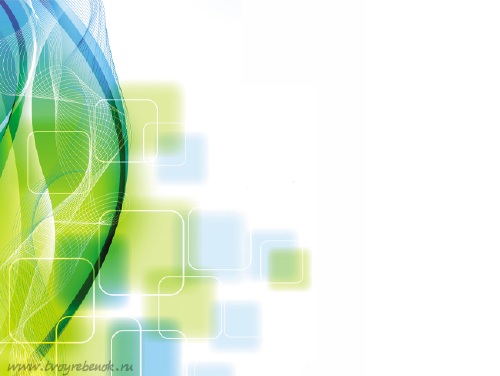 ОРГАНИЗАЦИЯ СПОКОЙНОЙ ЗОНЫ
Организация 
сюжетно-ролевых игр
Островок уединения
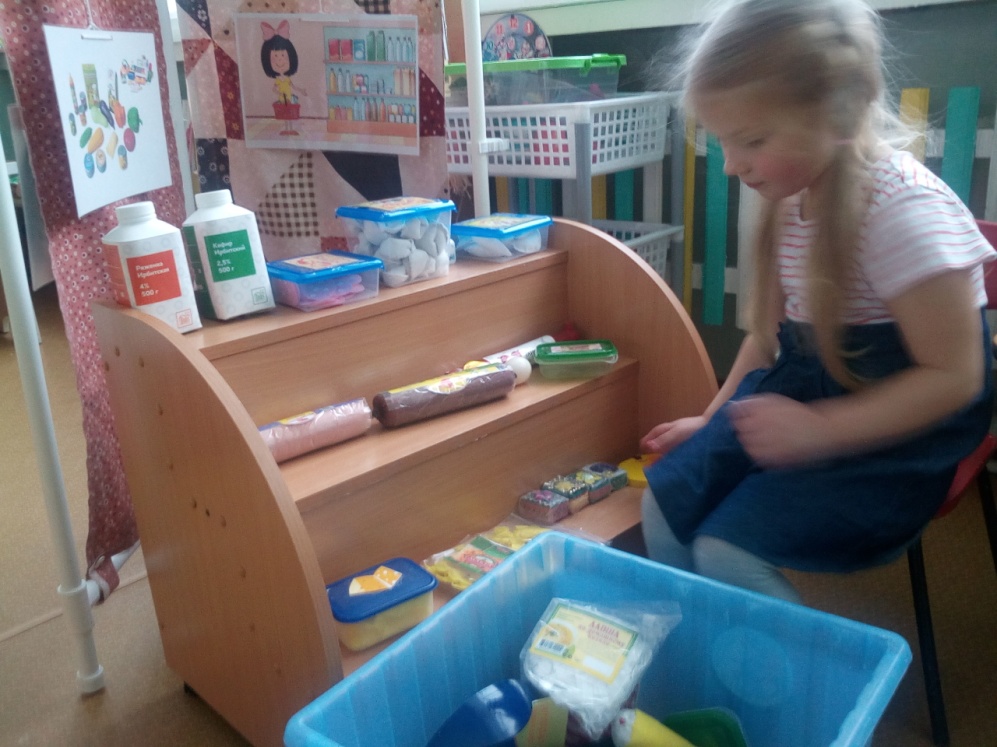 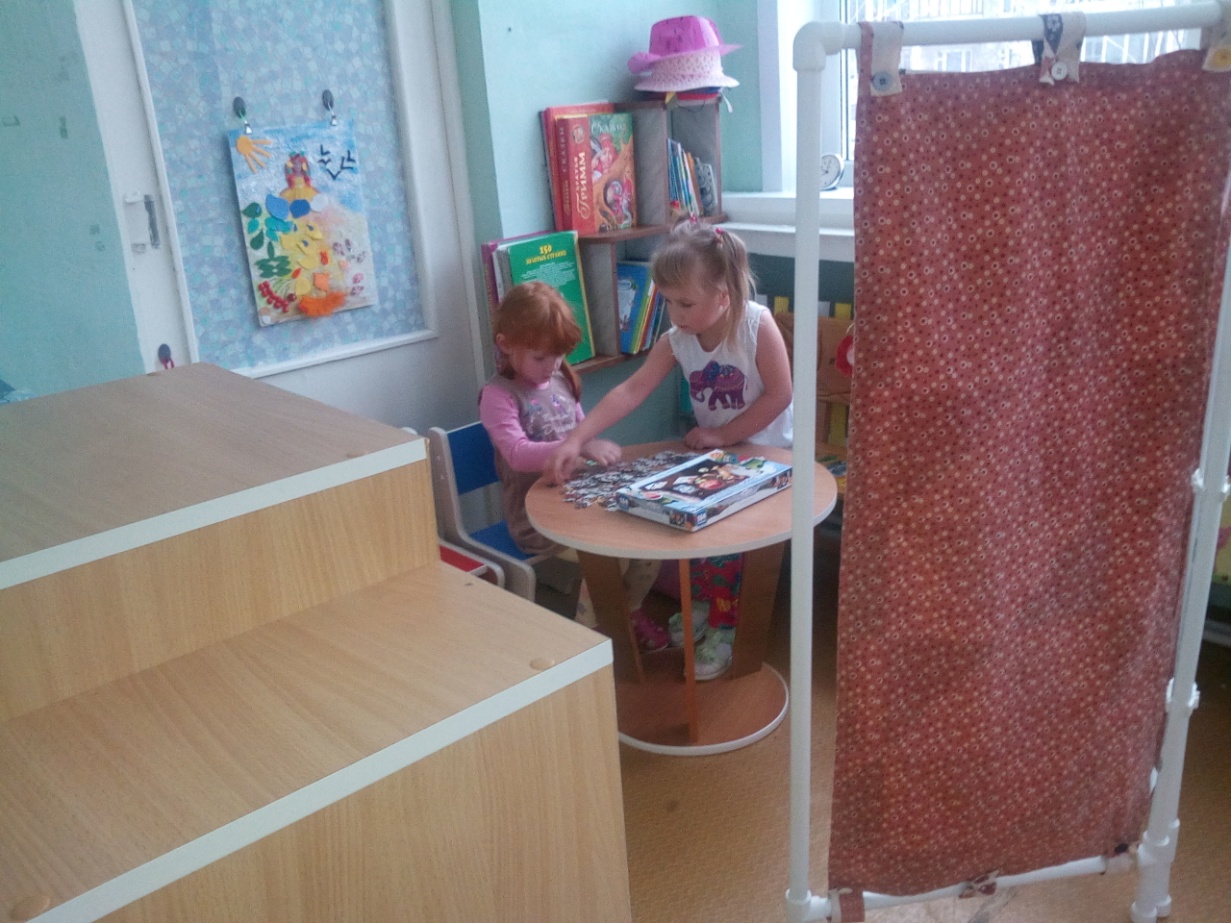 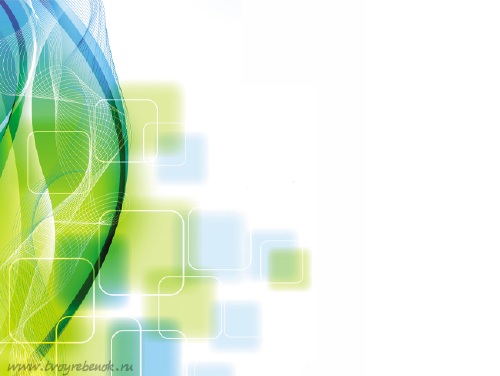 3 ЭТАП - 
 определение дополнительного оборудования
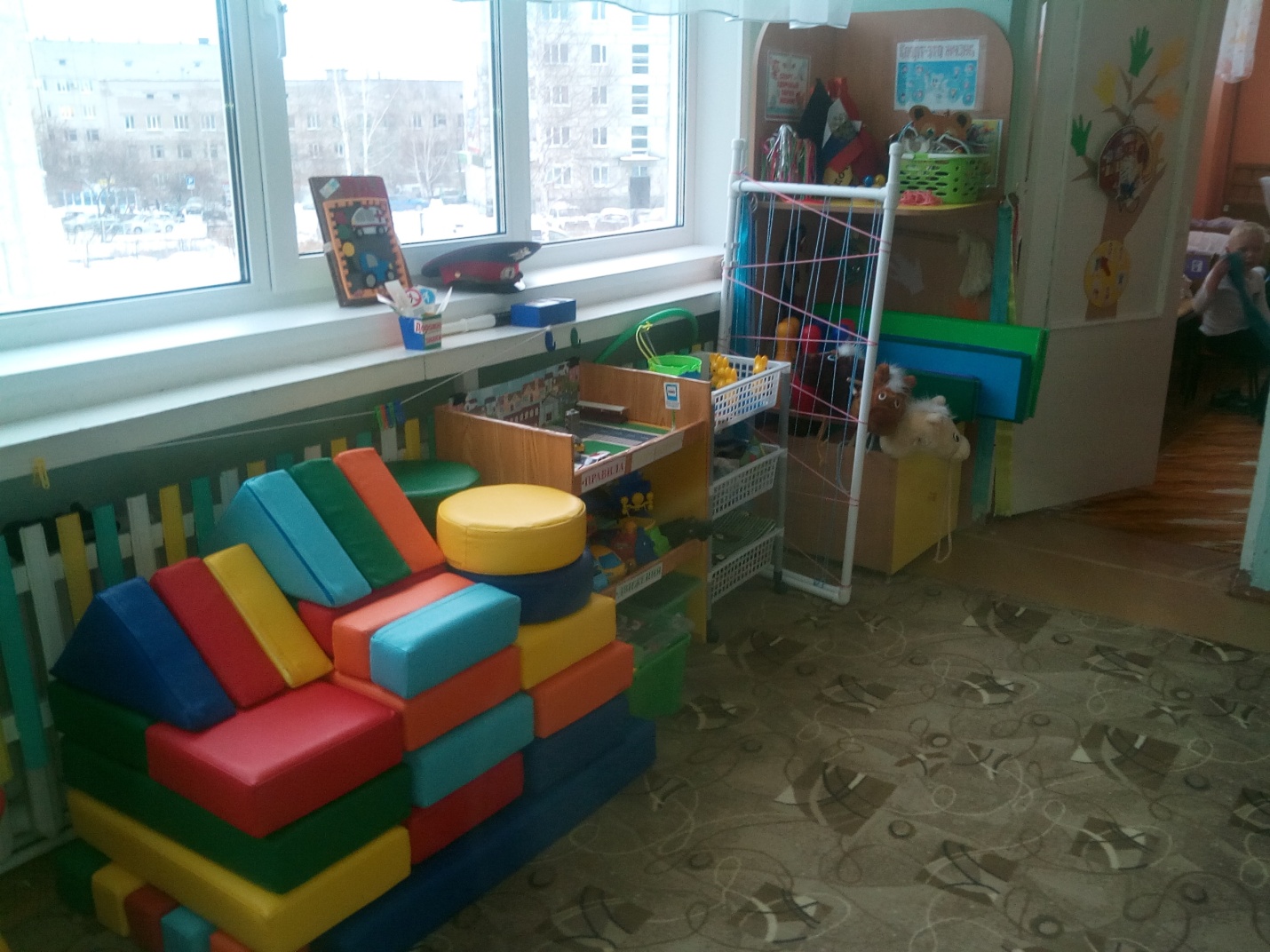 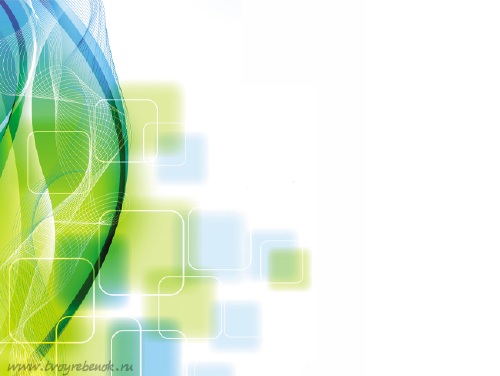 ДО
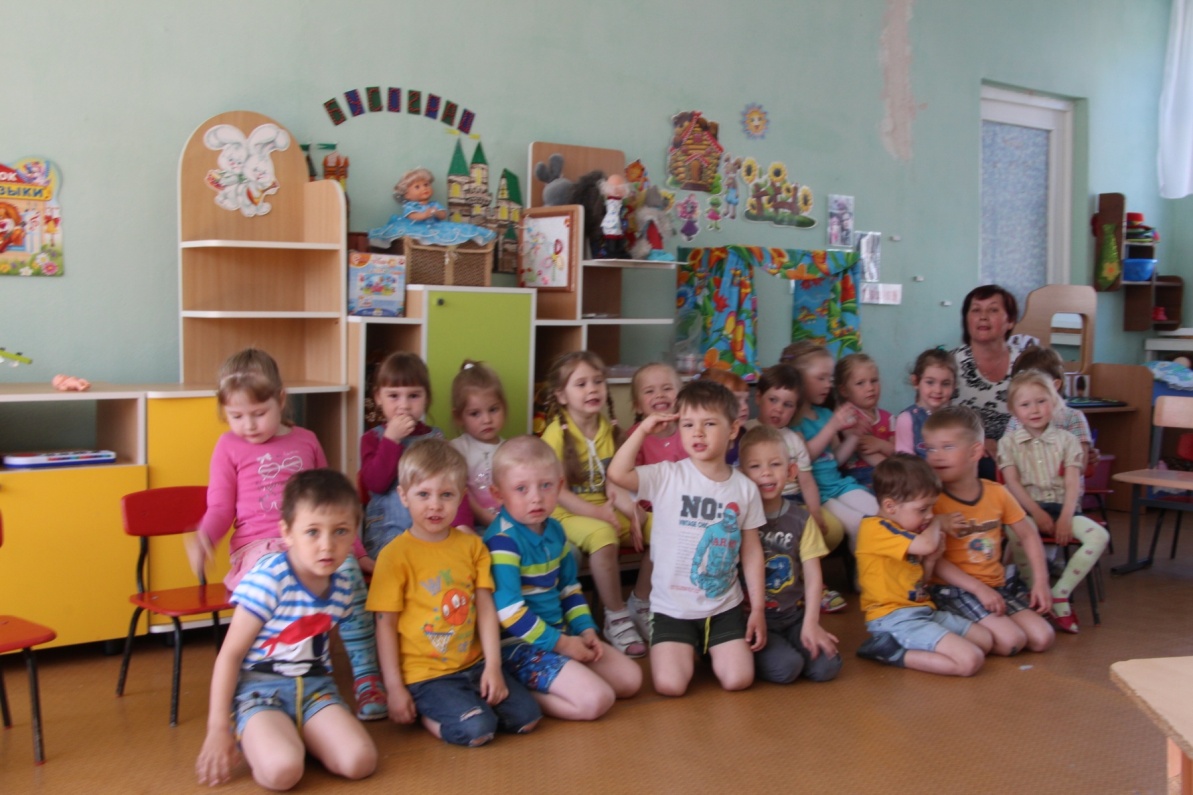 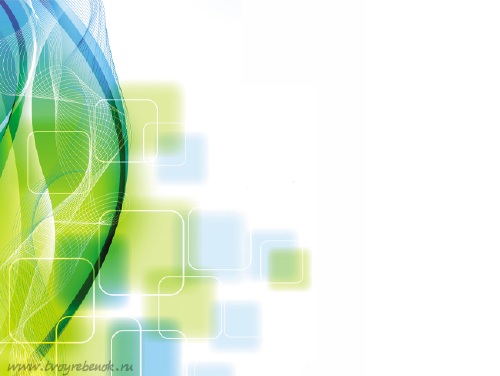 ПОСЛЕ
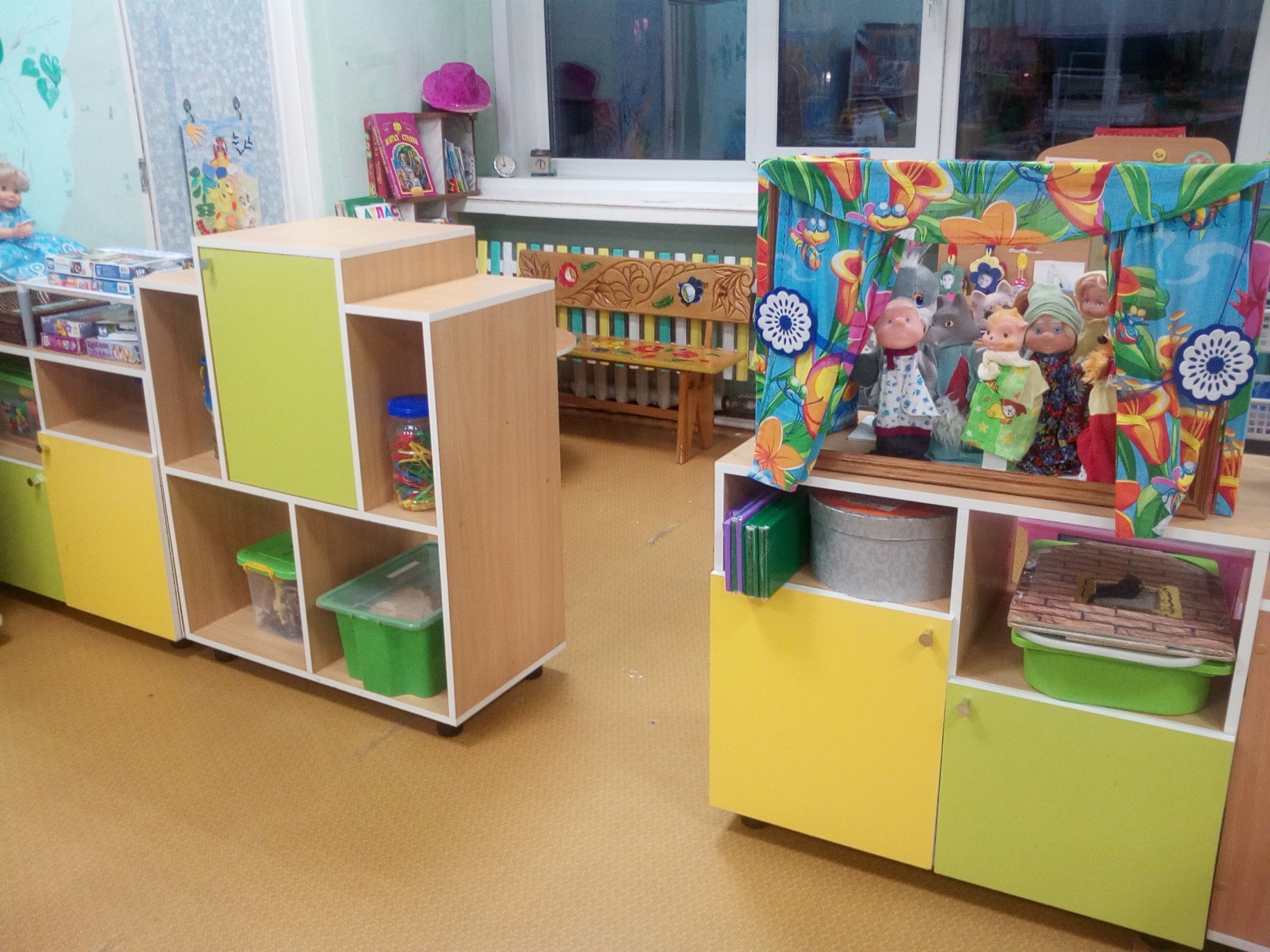 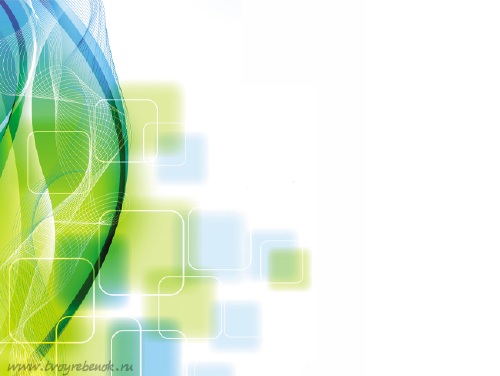 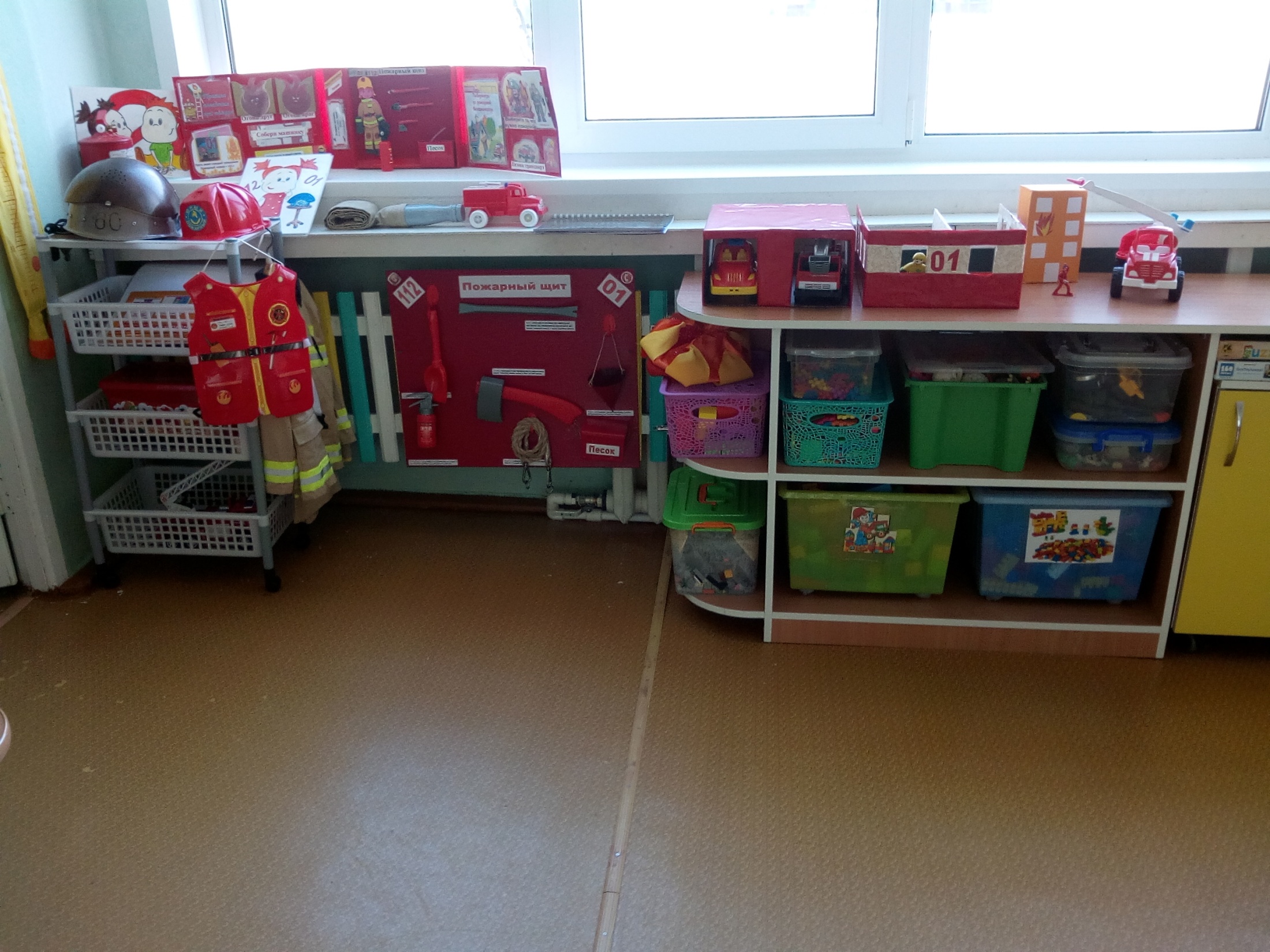 ДО
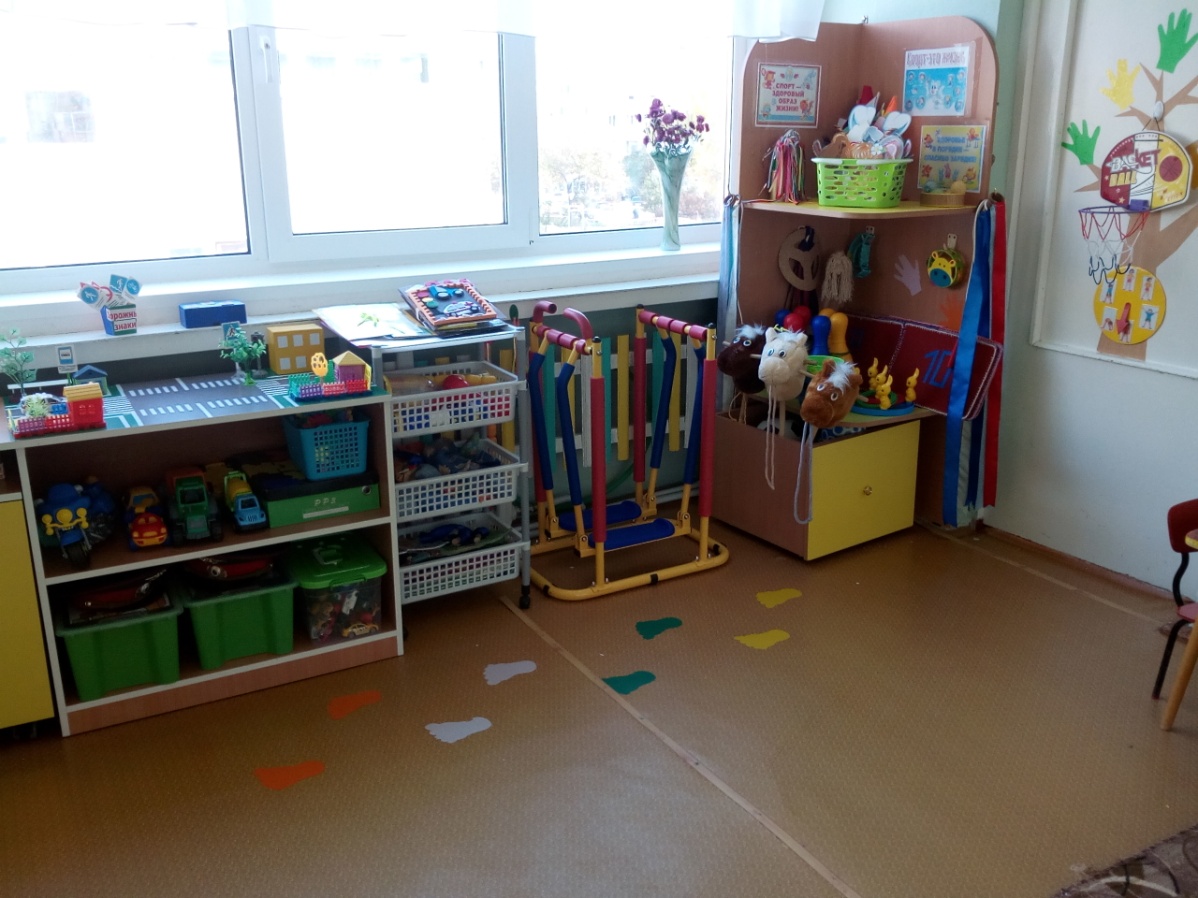 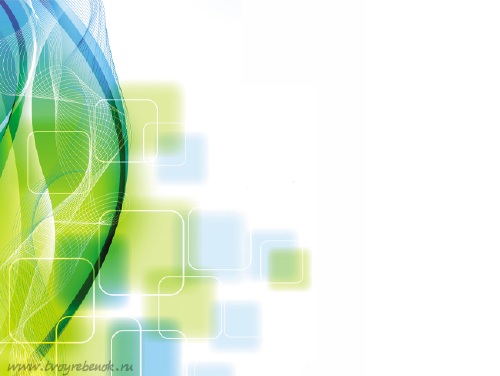 ПОСЛЕ
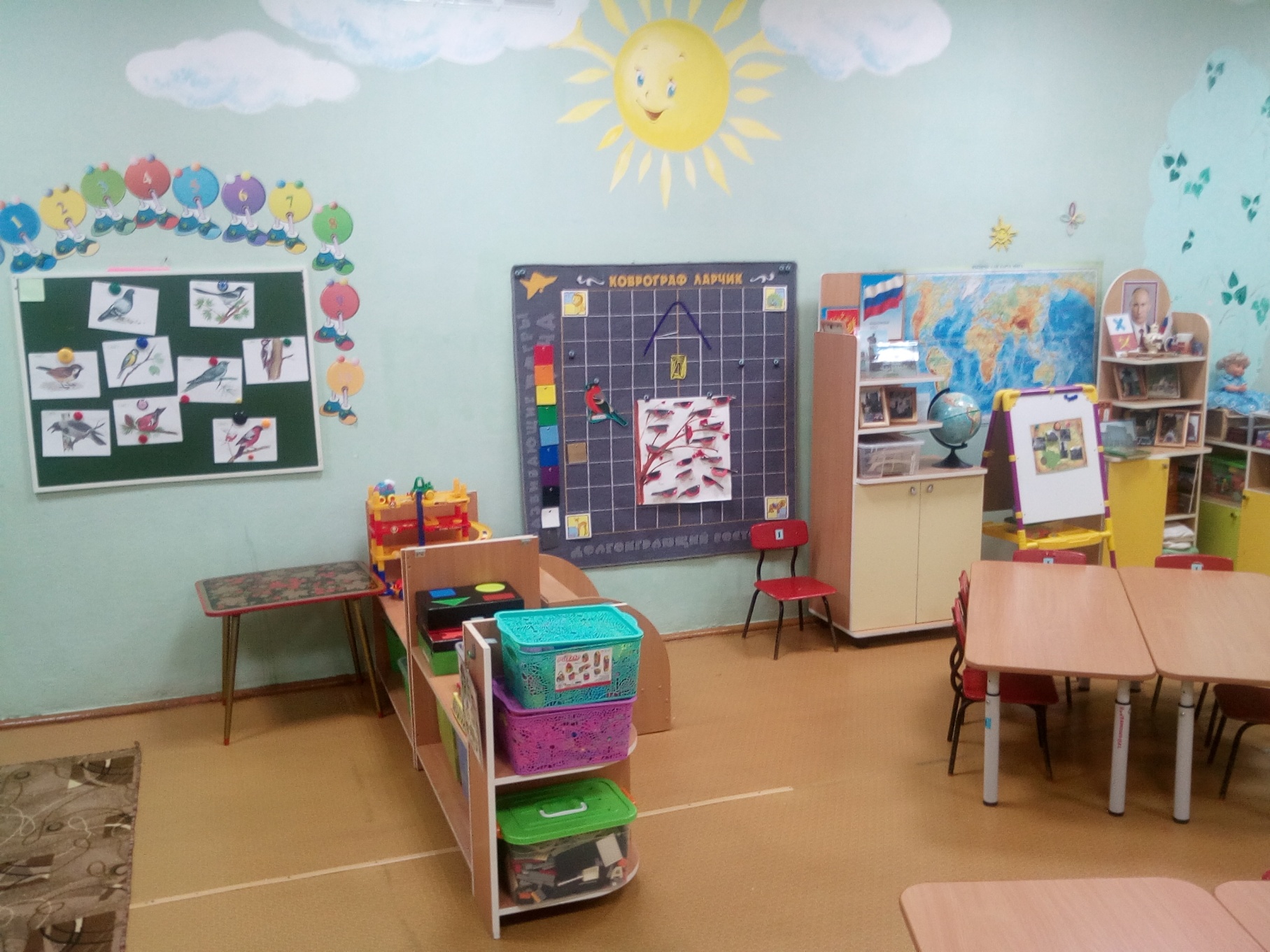 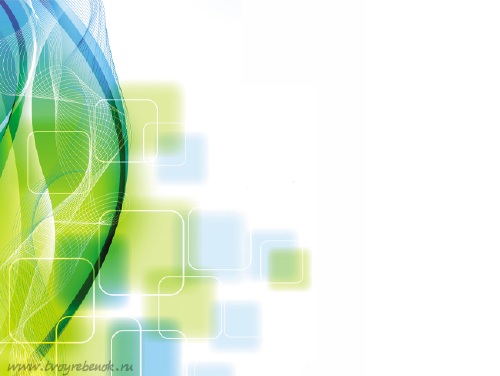 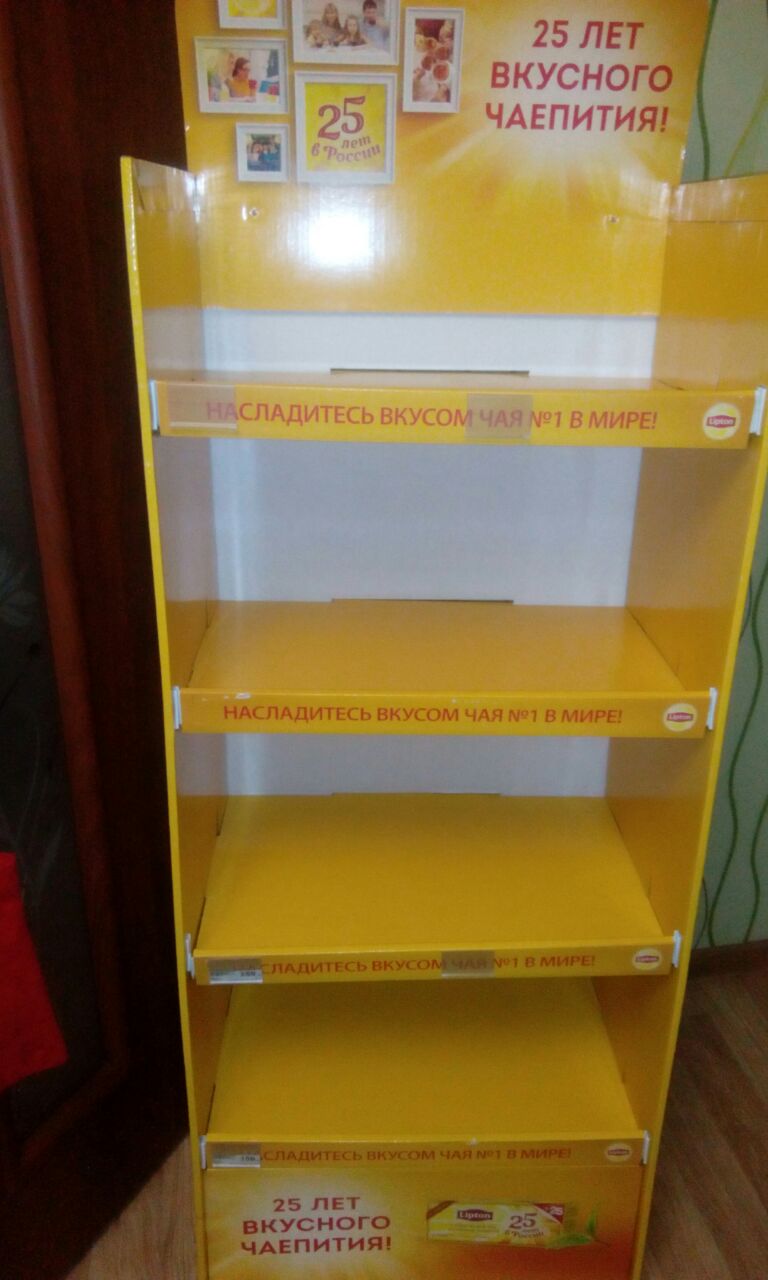 ДО
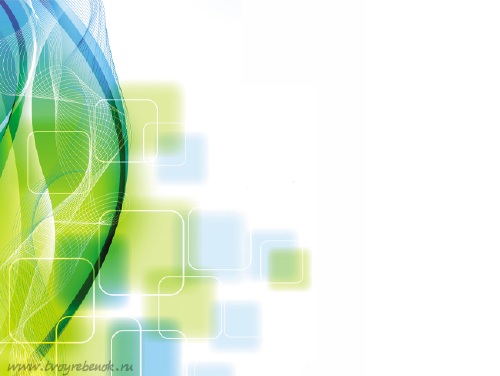 ПОСЛЕ
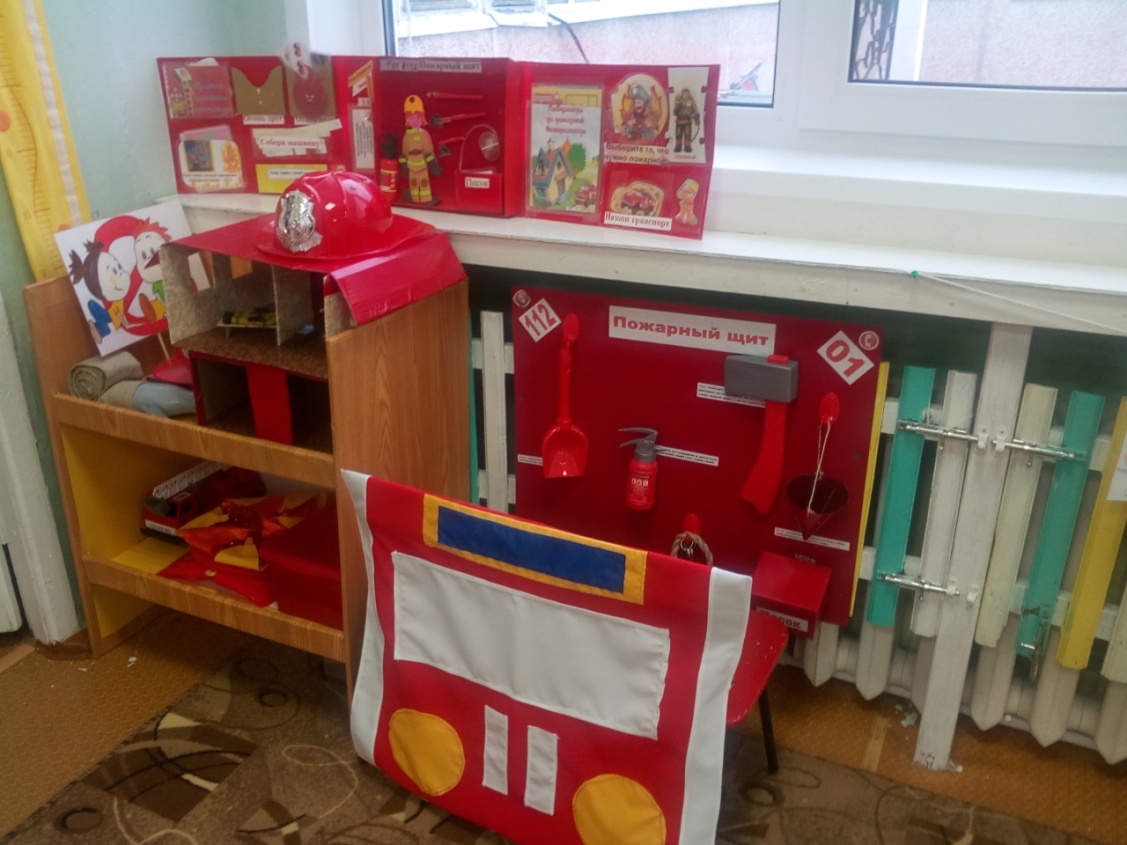 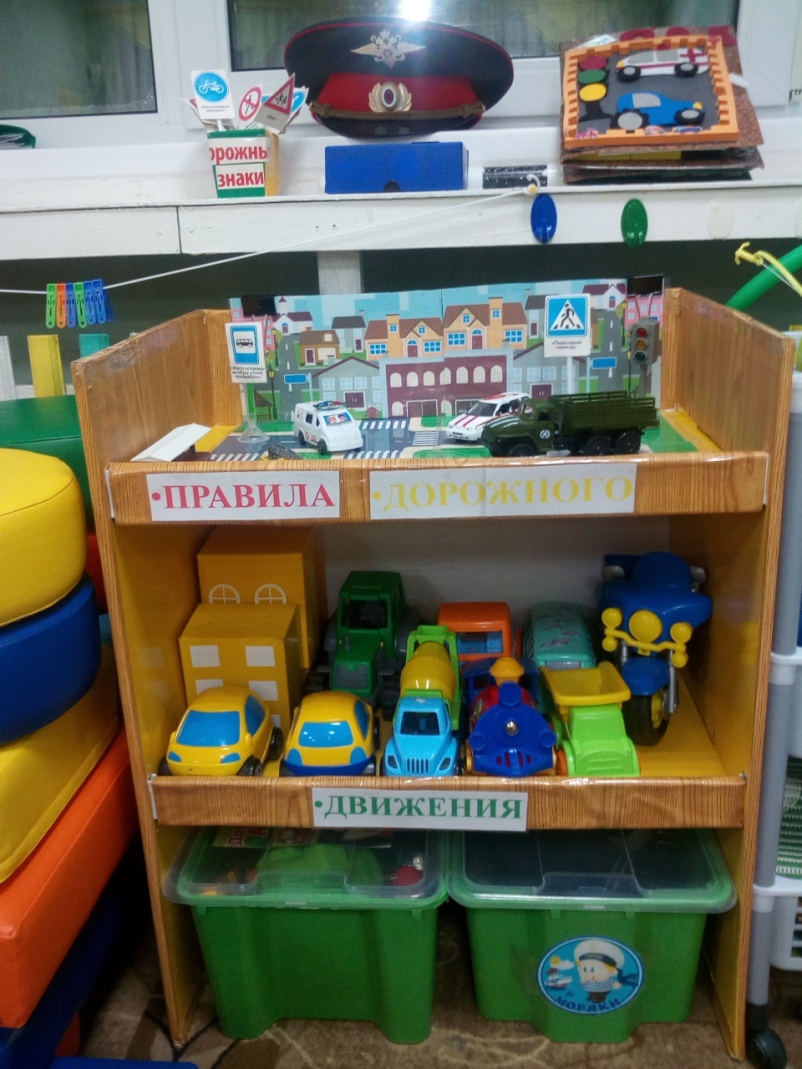 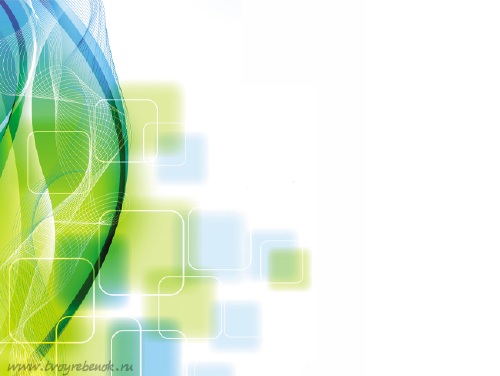 «ПОТОЛОЧНАЯ ВИТРИНА» – МЕСТО ДЛЯ ДЕТСКИХ РАБОТ
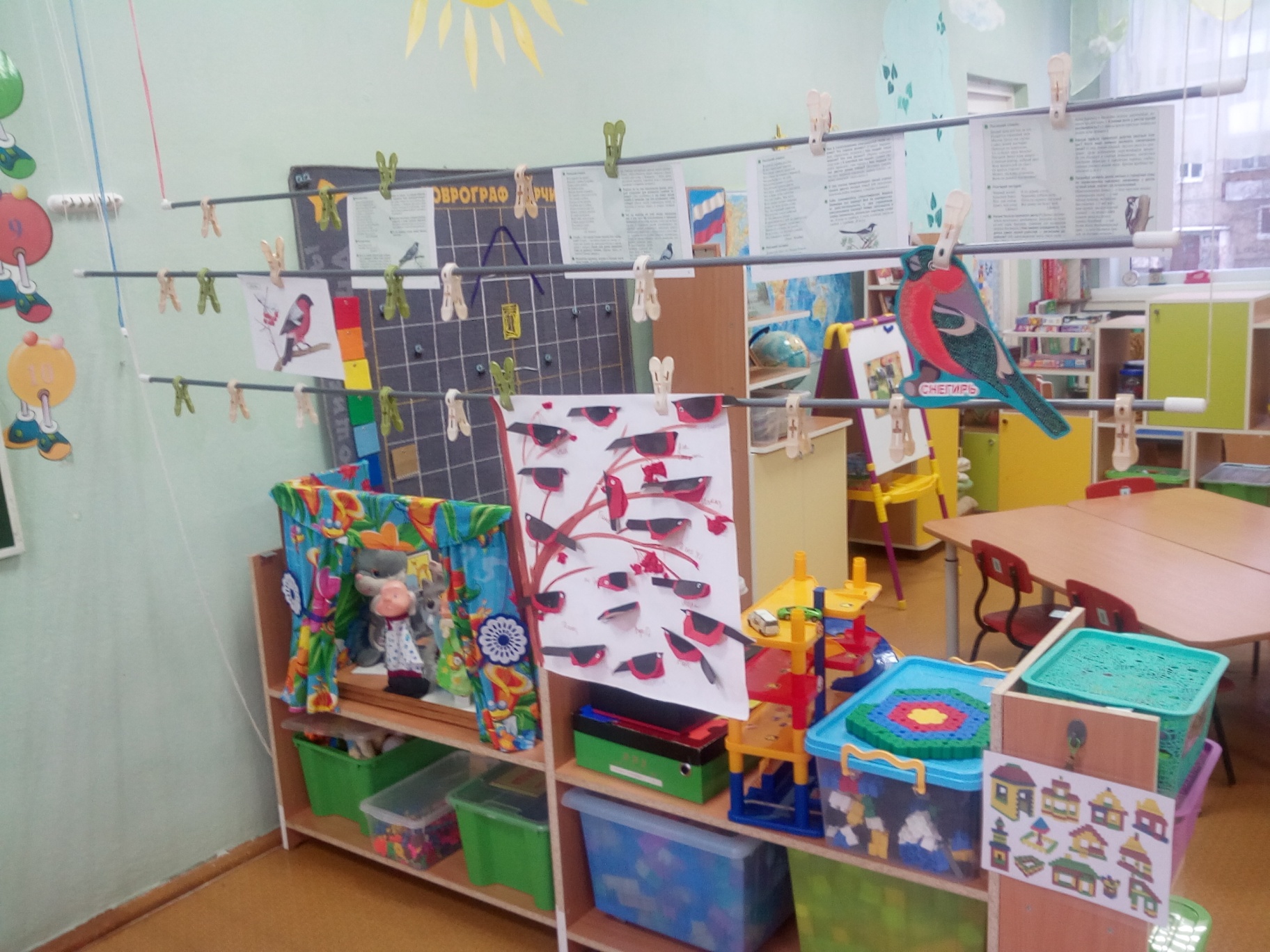 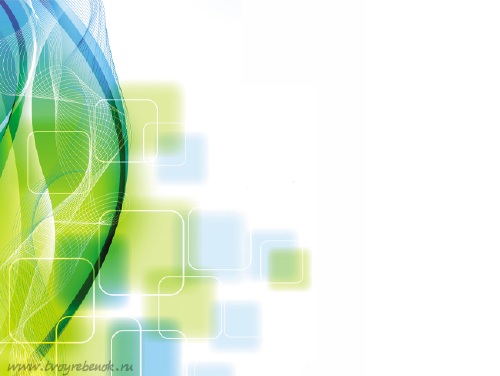 СПАСИБО
ЗА 
ВНИМАНИЕ!